حكومة إقليم كردستان العراق
وزارة التعليم العالي والبحث العلمي 
جامعة صلاح الدين 
كلية اللغات 
قسم اللغة العربية /دكتوراه
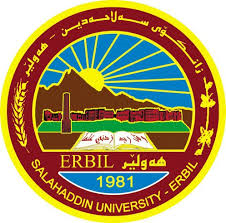 إستراتيجية الحجاج في تفسير( روح المعاني في تفسير القرآن العظيم والسبع المثاني للآلوسي (ت1270ه)
( دراسة في المستوى الحجاجي )

المشرفة/ أ.د.كوليزار كاكل عزيز
1
العنوان
يبحثُ هذا العنوان في مستوى حديثٍ من المستويات اللسانية وهو المستوى الحجاجي ومجال تطبيقه تفسير مهمّ من التفاسير القرآنية وهو تفسير : ( تفسير روح المعاني  في تفسير القران العظيم والسبع المثاني للألوسي ) لمحمود شهاب الدين أبو الثناء الحسيني الآلوسي (1217-1270 هـ)، مفسِّر، ومحدِّث، وفقيه، وأديب، وشاعر يرجع نسبه الى جزيرة آلوس وسط الفرات في محافظة الأنبار
 وهناك رأيان في المقصود من  السبع :-
1/ هي السور السبع الطوال: البقرة، وآل عمران، والنساء، والمائدة، والأنعام، والأعراف، ويونس، أو الأنفال والتوبة، عند من جعلهما في حكم سورة واحدة
2/ هي سورة الفاتحة، وهي سبع آيات في أصح قولي العلماء من دون البسملة
  وسميت بالمثاني لأن المصلي يثني بها أي يعيدها في كل ركعة من صلاته، أو لأن المصلي يثني بها على الله عز وجل أي يمدحه بها.
2
الخطة المقترحة اتِّباعها
الدراسة تبحث في ثلاثة محاور أساسية إضافةً الى التمهيد الذي عنوانه: 
      ( الحجاج الكلاسيكي والبلاغة الحديثة الأطر والأبعاد )

      الفصل الاول / استراتيجيه الحجاج التداولي 
            المبحث الأول / الأفعال الكلامية  ( القولية، الإنجازية، التأثيرية )
            المبحث الثاني / الإشاريات ( الزمانية، المكانية، الندائية، الاجتماعية )
            المبحث الثالث / الاستلزام الحواري
3
الفصل الثاني
استراتيجية الحجاج التقني           المبحث الأول / الروابط الحجاجية     (روابط التساوق الحجاجي الواو، الفاء، ثم، حتى) ( روابط التعارض الحجاجي بل، لا ،لكن)          المبحث الثاني / العوامل الحجاجية ( القصر، النفي والاستثناء، التوكيد، أفعال المقاربة)           المبحث الثالث /  الحجج وأنواعها في السياق الحجاجي                    المطلب الأول /  الحجج شبه المنطقية المعتمدة على البنى المنطقية                                                               التماثل                                                            التناقض وعدم الاتفاق                                                           العلاقات التبادلية (التسوية)            المطلب الثاني / الحجج شبه المنطقية المعتمدة على العلاقات الرياضية                                                            التعدية                                                            المقارنة                                                          تقسيم الكل الى اجزائه                       المطلب الثالث / الحجج الواقعية                                        1/ الحجج الواقعية المؤسسة على بنيه الواقع                                                    حجة التتابع (التعاقب)                                                  حجة التصاحب                                        2/الحجج الواقعية المؤسسة لبنيه الواقع                                              -  حجة الشاهد-                                             - حجة المثال                          - حجة القدوة                                    حجة القدوة
الفصل الثالث
استراتيجية الحجاج البلاغي 
            المبحث الأول /  التشبيه
             المبحث الثاني / التناسب
             المبحث الثالث / الكناية
             المبحث الرابع / أسلوب الحكيم
             المبحث الخامس / التورية
            المبحث السادس / الاستعارة
5
الدراسات السابقة عن تفسير الآلوسي
1/  المنهج النقدي عند الامام الالوسي في تفسير روح المعاني اطروحة دكتوراه 
2/ الشواهد النحوية الشعرية في تفسير روح المعاني للألوسي دراسة في الثلث الأول من التفسير، ماجستير ، عبدالرحمن يوسف ، 2004.  
3/ منهج الامام الالوسي في القراءات وأثرها في تفسيره روح المعاني أطرحوه دكتوراه (بلال علي العسلي) الجامعة الإسلامية غزَّة كلية اصول الدين
4/ المباحث البيانية في تفسير الالوسي روح المعاني دراسة بلاغية تحليلية ، أطروحة ، عبدالله محمد حسن جامعة أم درمان – سودان ، 2006.
5/ منهج الآلوسي النحوي في كتابه روح المعاني ( علي جمعة الحشاش)
6/ تعقبات الآلوسي على البيضاوي (حسن آل أيوب عسيري)
7/ جهود الآلوسي البلاغية في روح المعاني (صالح إبراهيم مضوي)
6
أهم المصادر والمراجع
1/  الحجاج الجدلي (عبد الله بهلول)
2/ التواصل والحجاج (عبد الرحمن طه)
3/ النظرية الحجاجي من خلال الدراسات البلاغية والمنطقية اللسانية (محمد طروس) 
4/ الحجاج في القرآن (عبد الله صولة)
5/ اسلوبية الحجاج التداولي والبلاغي تنظير وتطبيق على السور المكية (مثنى صادق كاظم)
6/ أساليب الحجاج في القران الكريم من خلال سورة الإسراء الى سورة يس (دراسة تحليلية) آمنة عوض كريم
7/ العلاقات الحجاجية في القران ( محمد عرابي)
8/ الحجاج والاستدلال الحجاجي ( حافظ عليوي)
9/ المناظرة والحجاج ( مصطفى سليم)
7